Yr 10 OCR GCSE Business
Curriculum Roadmap
Learning: 
3.3 Communication in business
Ways of communicating in a business context . The importance of business communications. The influence of digital communication on business activity
Learning:
3.4 Recruitment and selection. Why businesses recruit. The use of different recruitment methods to meet different business needs. Methods of selection
Learning: 
3.6 Training and development. Different training methods, why businesses train their workers. Staff development and the benefits to employees and businesses of staff development
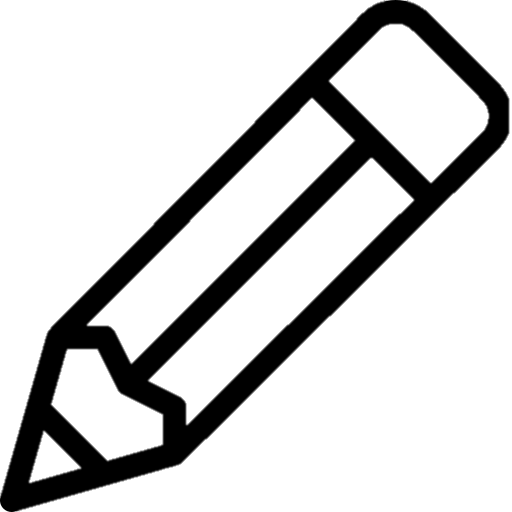 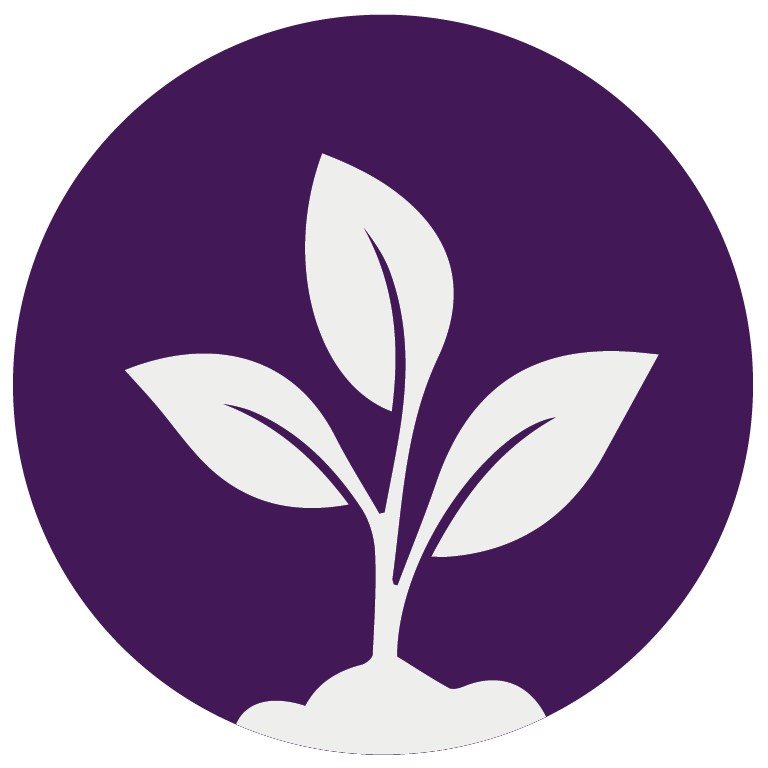 Unit
1.3
LO5
LO7
LO4
LO6
Assessment:
Learning: 
3.7 Employment law. discrimination, employees’ right to a contract, holidays, hours of work
LO3
Learning:
3.5 Motivation and retention. Financial methods of motivation. Non-financial methods of motivation. The importance of employee motivation and retention
Learning:
2.4 The marketing mix: 
Product - stages of the product life cycle
Pricing methods
Promotion - point of sale, advertising 
Place - distribution of products and services

Interpretation of market data
LO2
NEA:
Unit:
Learning:
3.2 Organisational structures and different ways of working. The terminology of organisation charts. Why businesses have different organisational structures. Ways of working
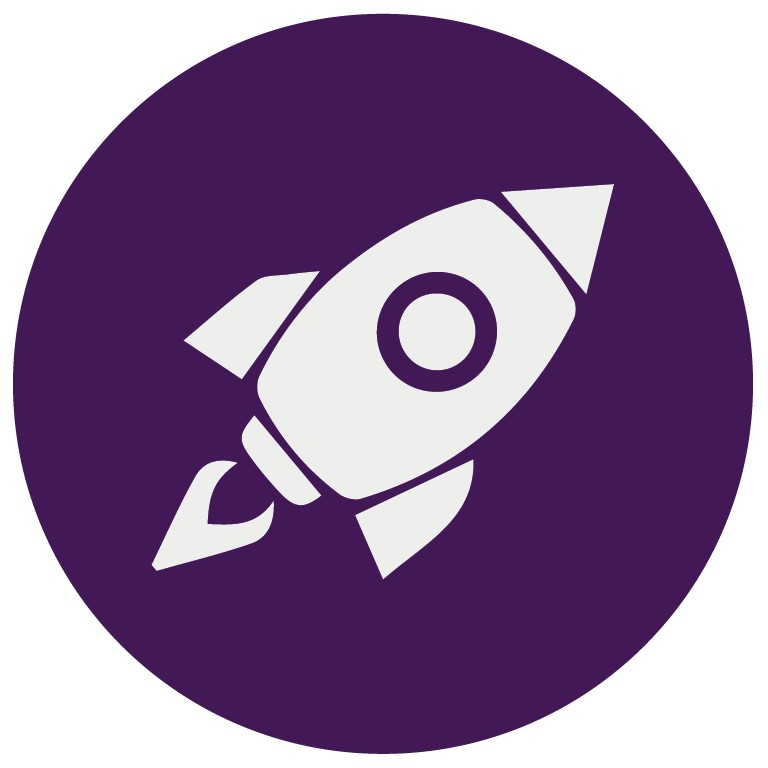 Learning:
1.4 Business aims and objectives: The aims and objectives of business, how and why objectives might change as businesses evolve. Why different businesses may have different objectives
Learning: 
Understand why businesses plan, how they measure risk,/avoid failure. Sources of finance and creating business plans
Learning: 
Understanding external influences and constraints. Examining PESTLE factors, legal constraints e.gf Consumer and Employment legislation as well as business ethics
Learning: 
 1.6 Business growth: Organic growth and External growth
Learning: 
1.5 Stakeholders in business The roles and objectives of internal and external stakeholder groups. The effect business activity has on stakeholders. The effect stakeholders have on business
LO1
Learning:
3.1 The role and purpose of human resources
Learning:
1.3 Business ownership: The features of different types of business ownership, the concept of limited liability. The suitability of differing types of ownership in different business contexts.
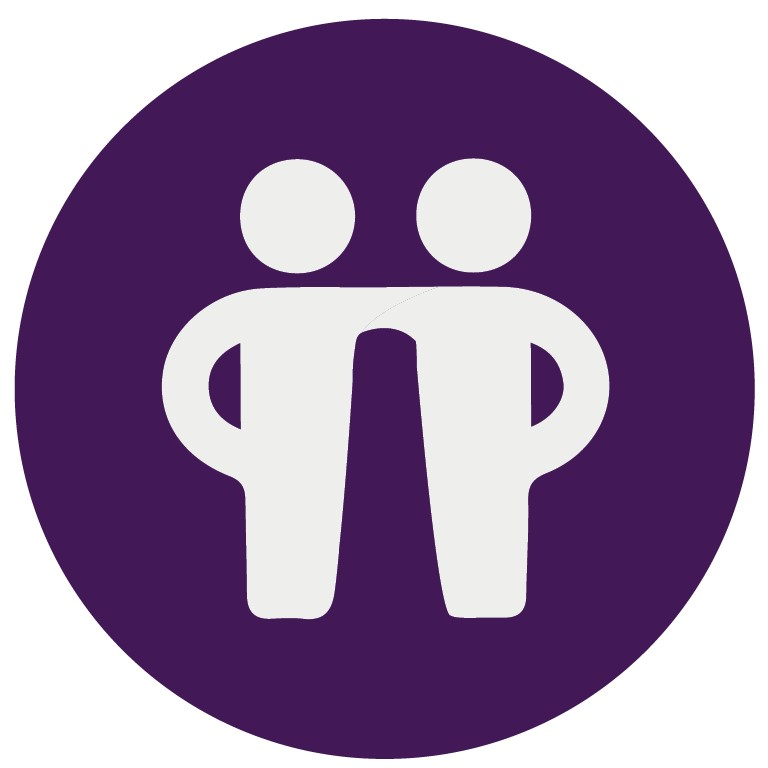 LO4
Unit
1.2
Unit 
2
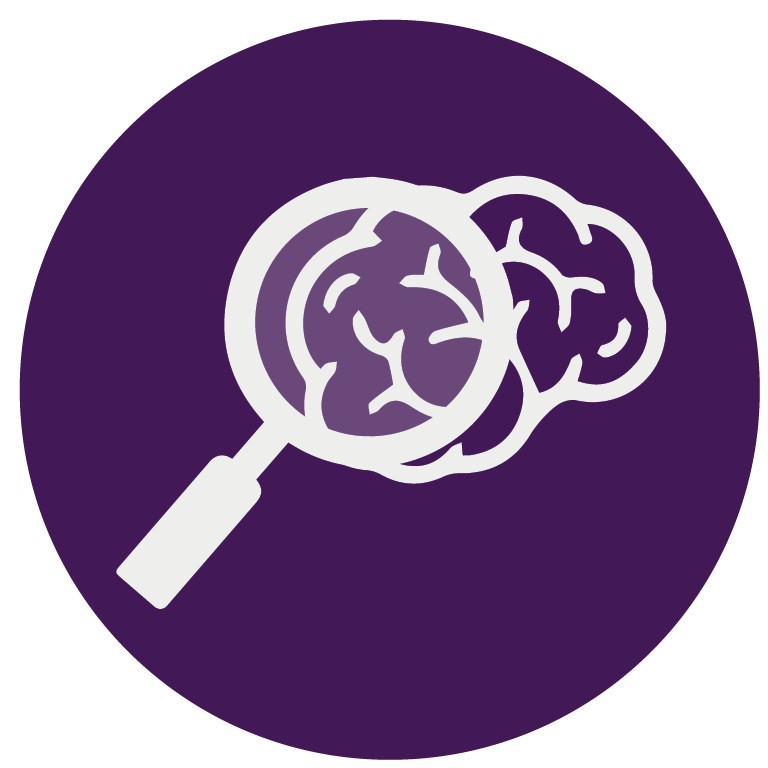 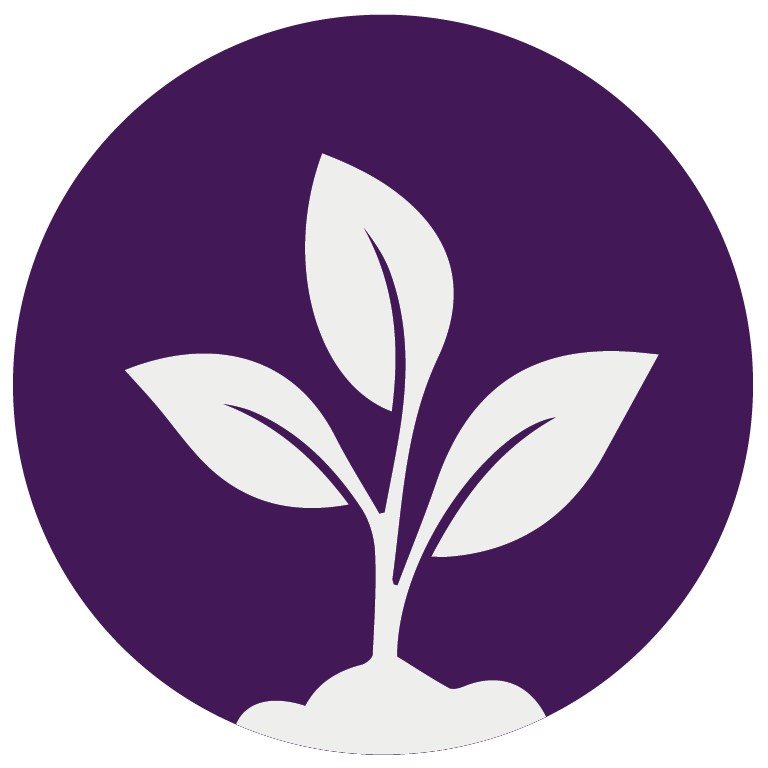 LO8
LO1
LO3
LO2
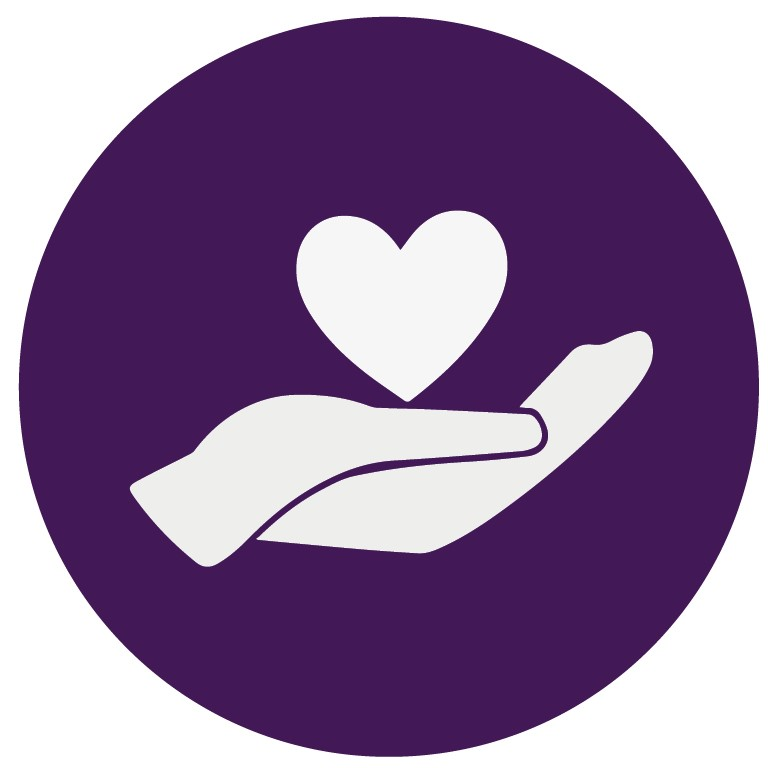 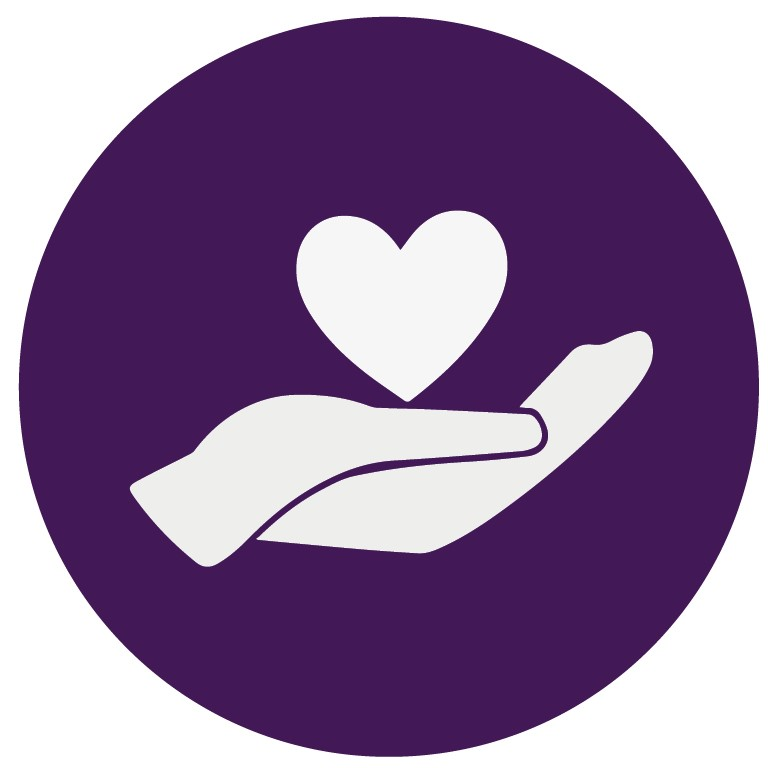 LO7
Learning: 
2.3 Market segmentation: The use of segmentation to target customers
Learning:
2.1 The role of marketing: The purpose of marketing within business
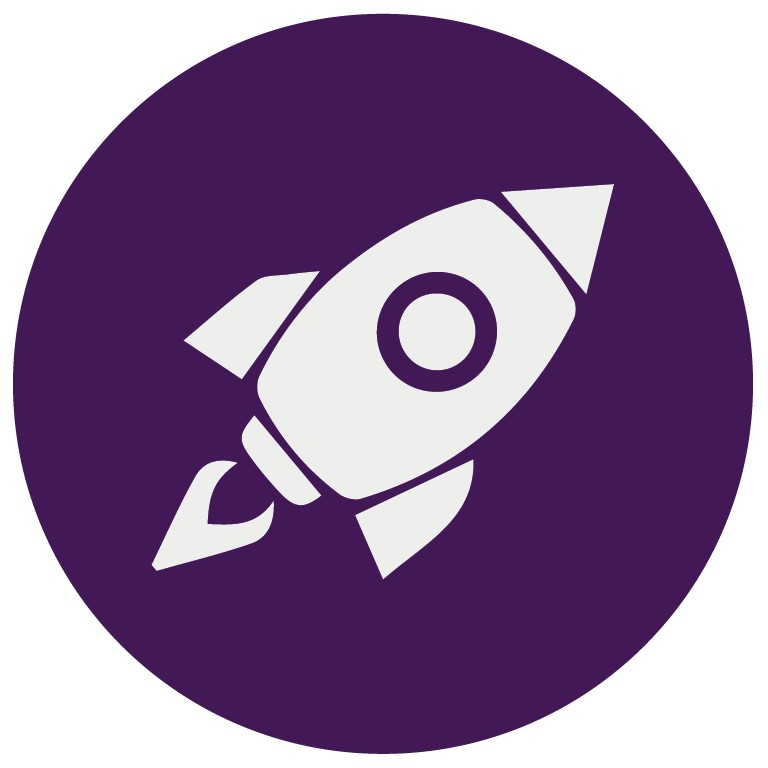 Learning: 
1.2 Business planning: The purpose of planning business activity. The role, importance and usefulness of a business plan
LO6
Learning: 
1.1 The role of business enterprise and entrepreneurship: The purpose of business activity and enterprise, characteristics of an entrepreneur. The concept of risk and reward.
Learning: 
2.2 Market research: The purpose of market research. Primary research methods. Secondary research sources. How appropriate different methods and sources of market research are for different business purposes. The use and interpretation of qualitative and quantitative data in market research
Assessment:
LO5
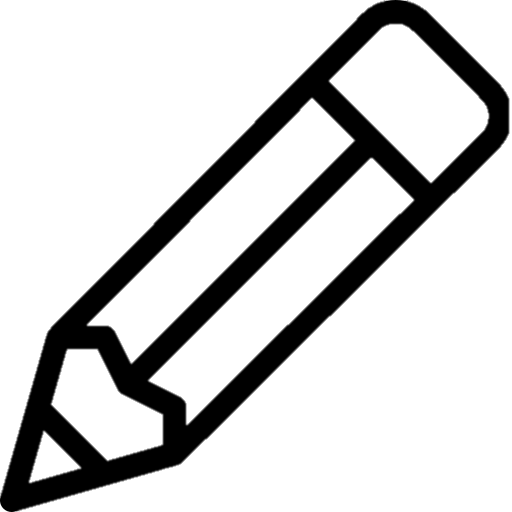 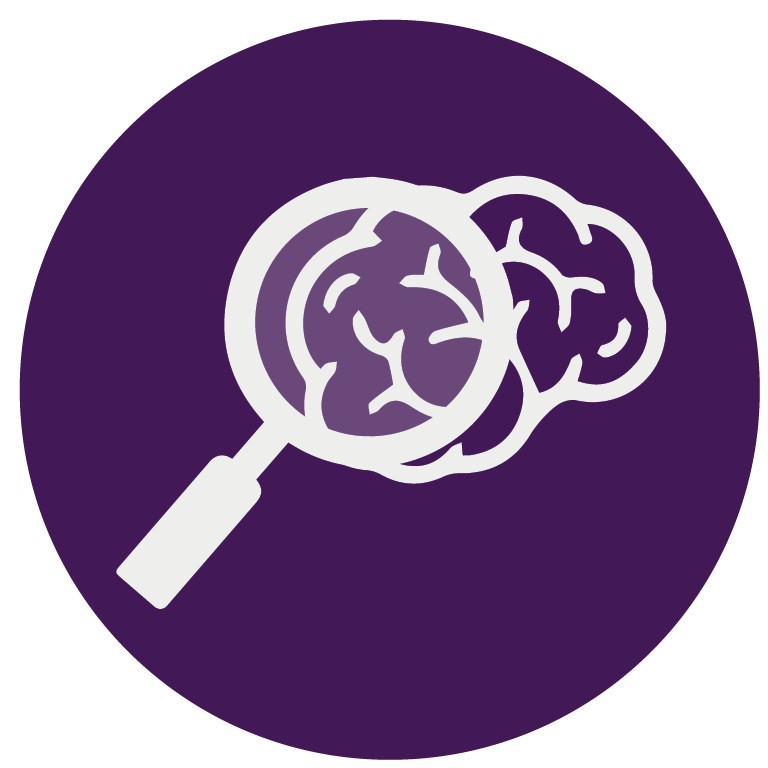 Unit
1.1
LO1
LO4
LO2
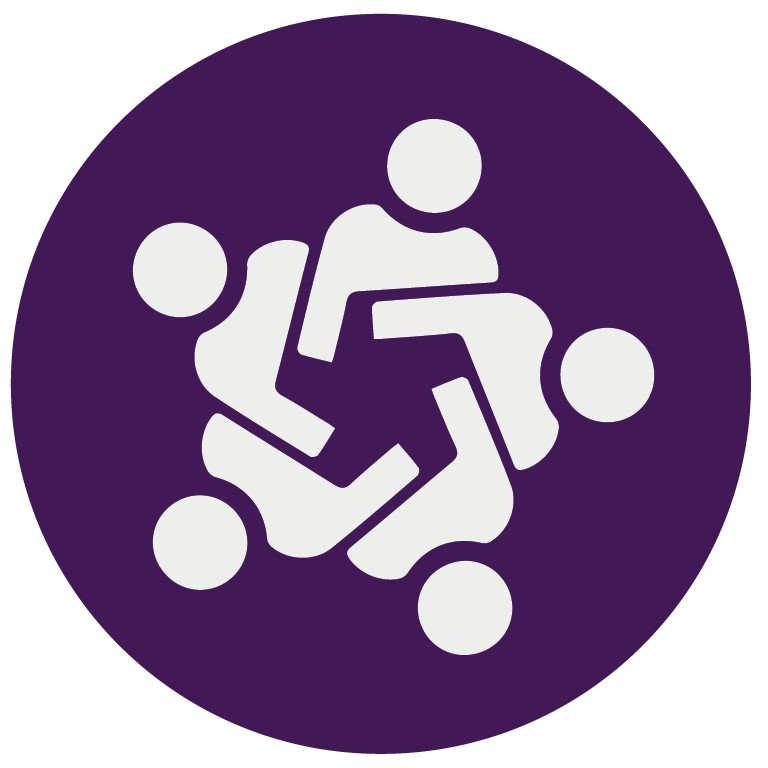 LO3
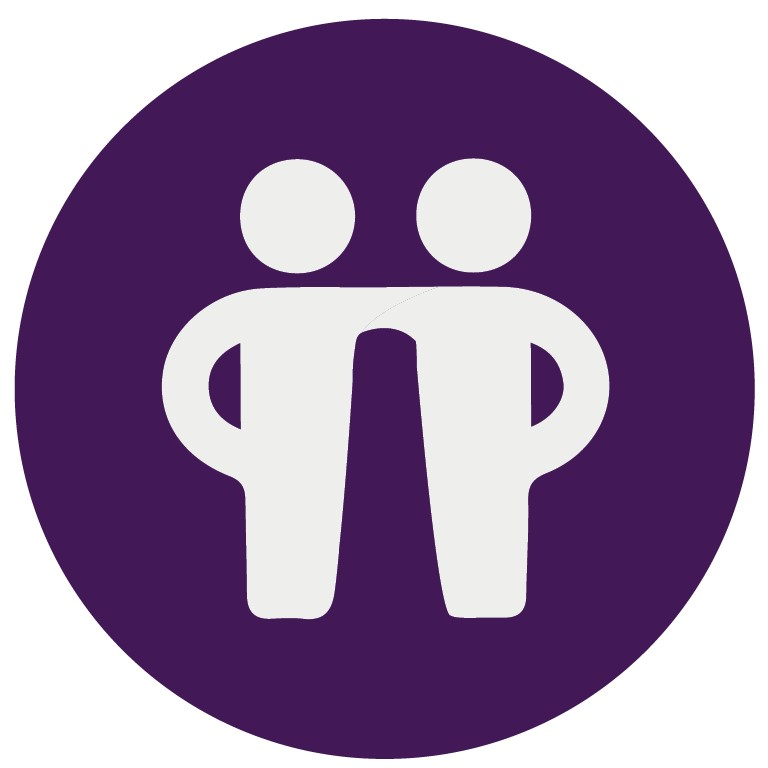 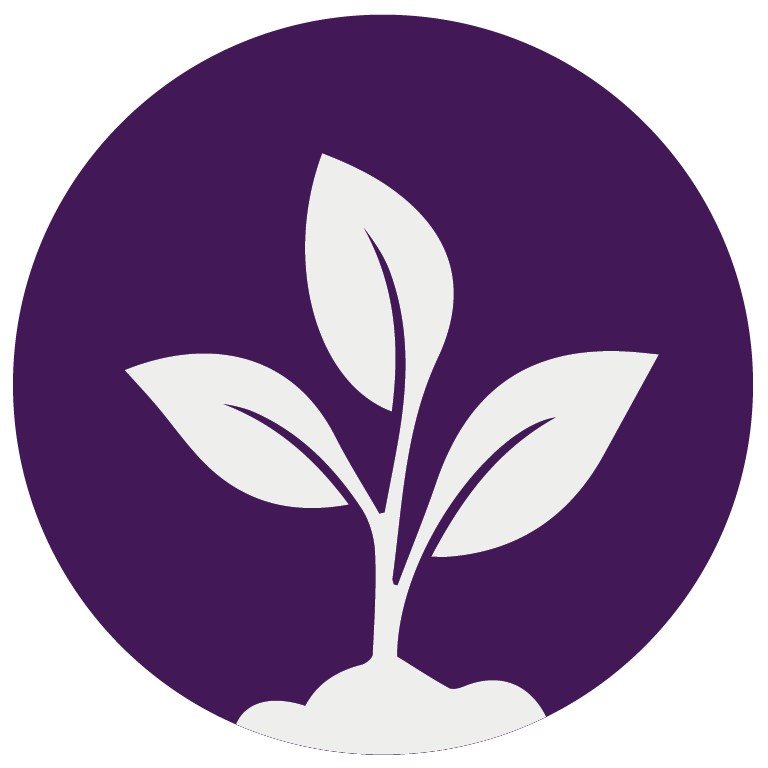 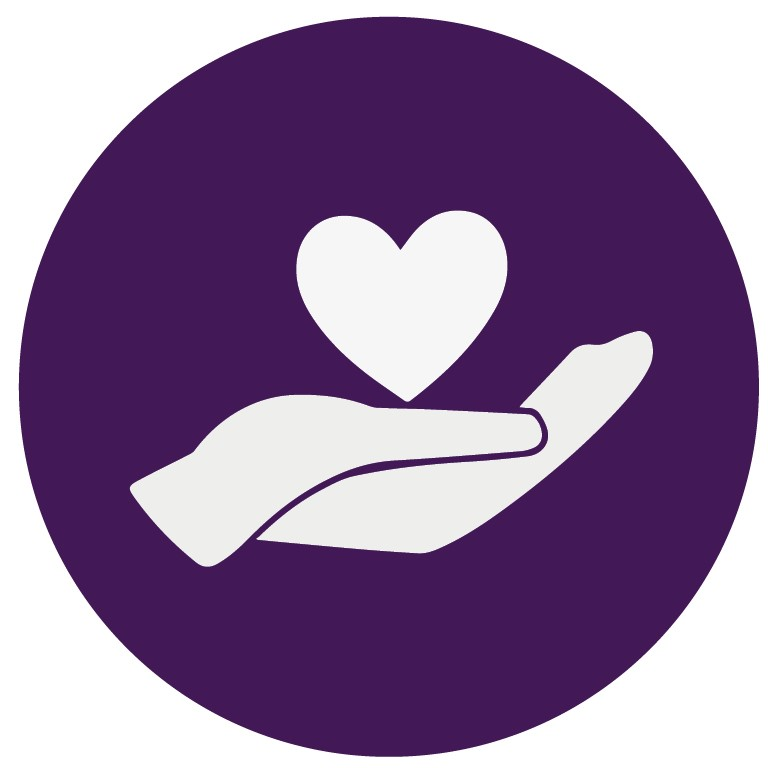 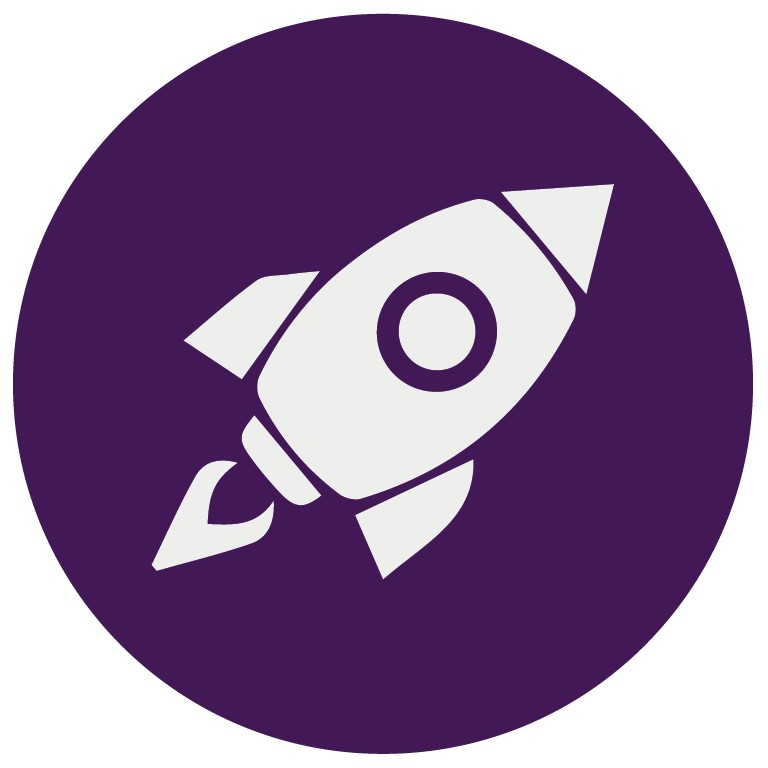 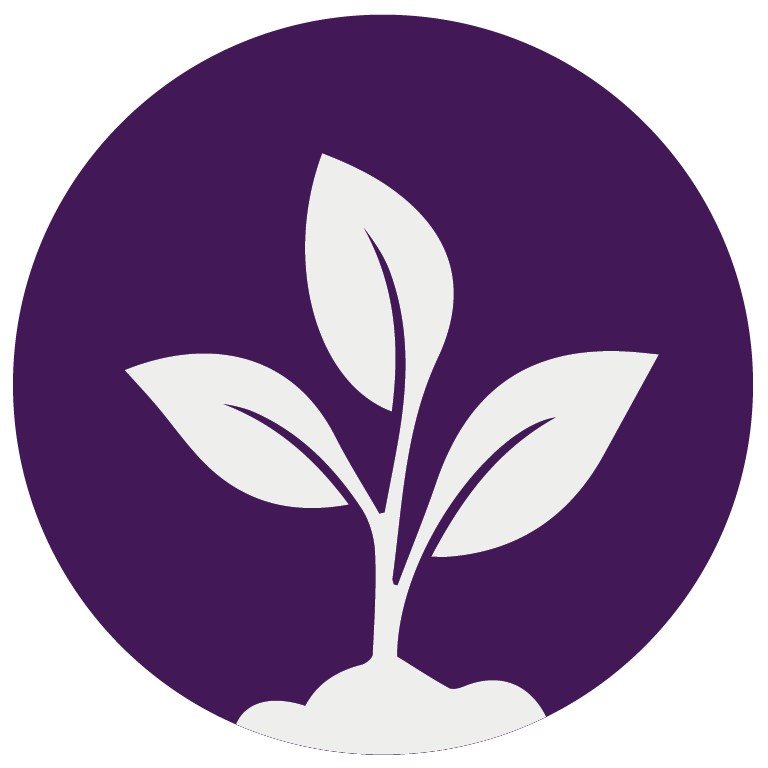 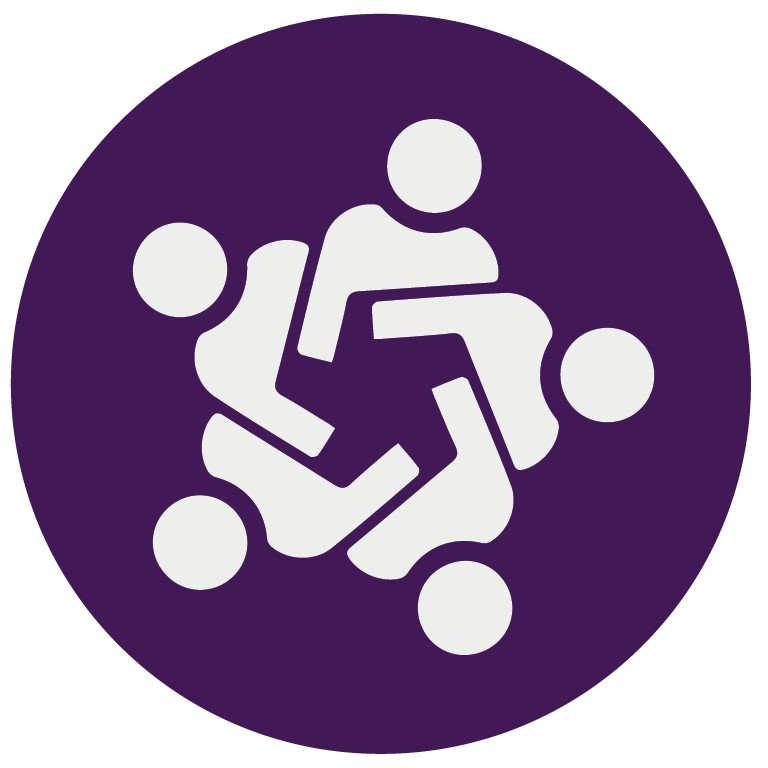 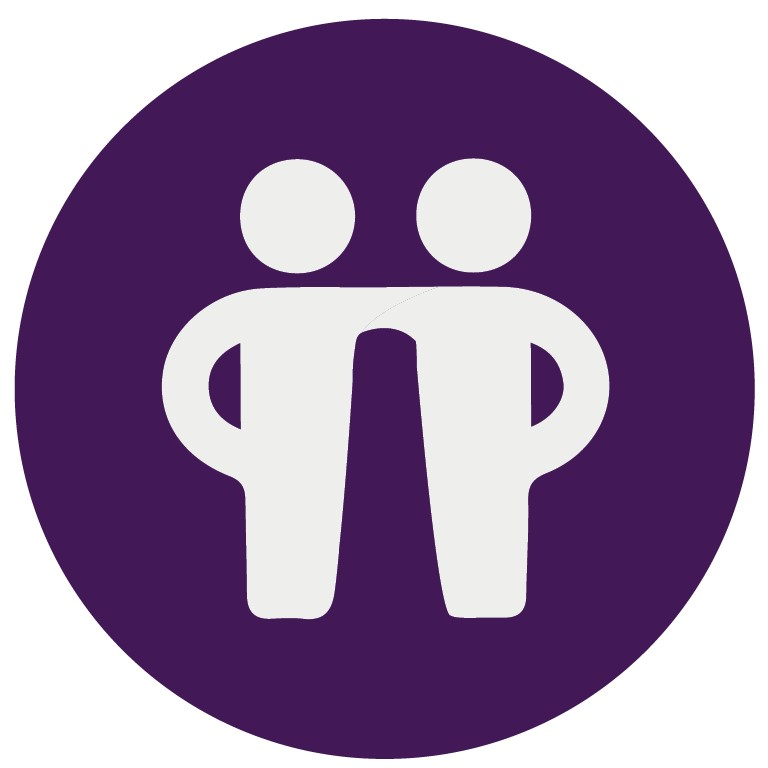 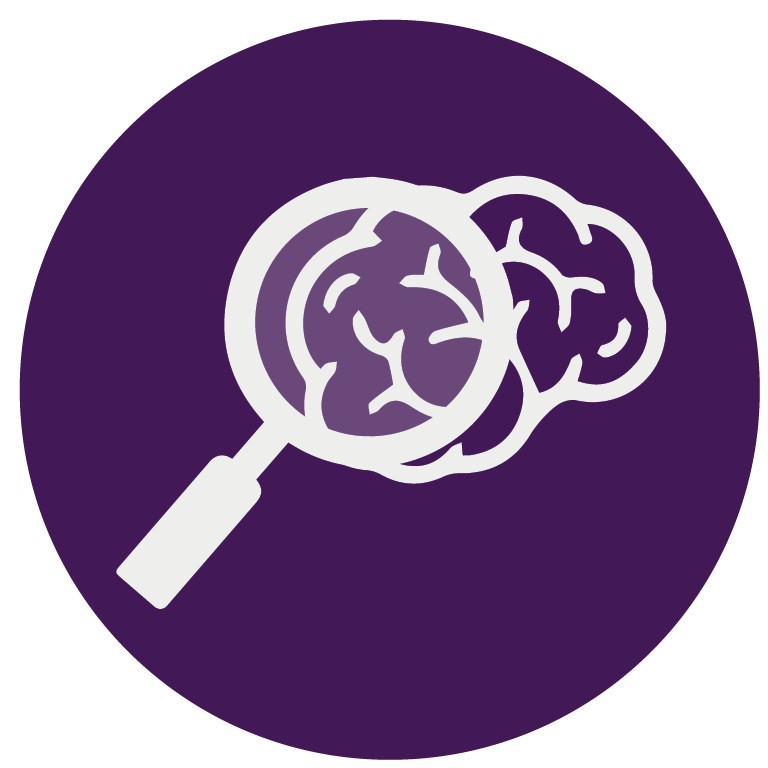 Yr 11 OCR GCSE Business
Curriculum Roadmap
Learning: 
6.1 Ethical and environmental considerations. Ethical considerations and their impact on businesses. Environmental considerations and their impact on businesses
Learning: 
6.3 Globalisation. The concept of globalization. The impact of globalisation on businesses
Learning:
6.2 The economic climate. The economic climate and its impact on businesses
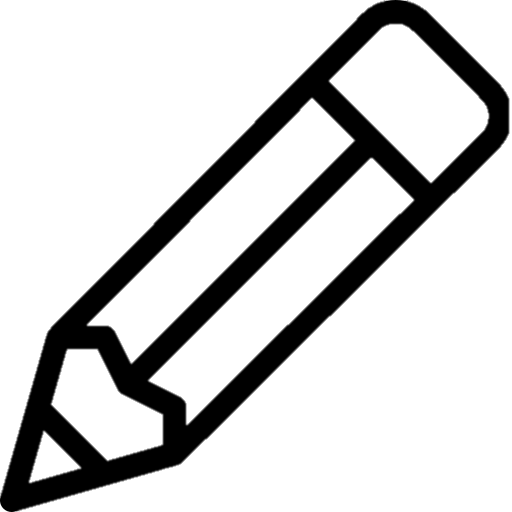 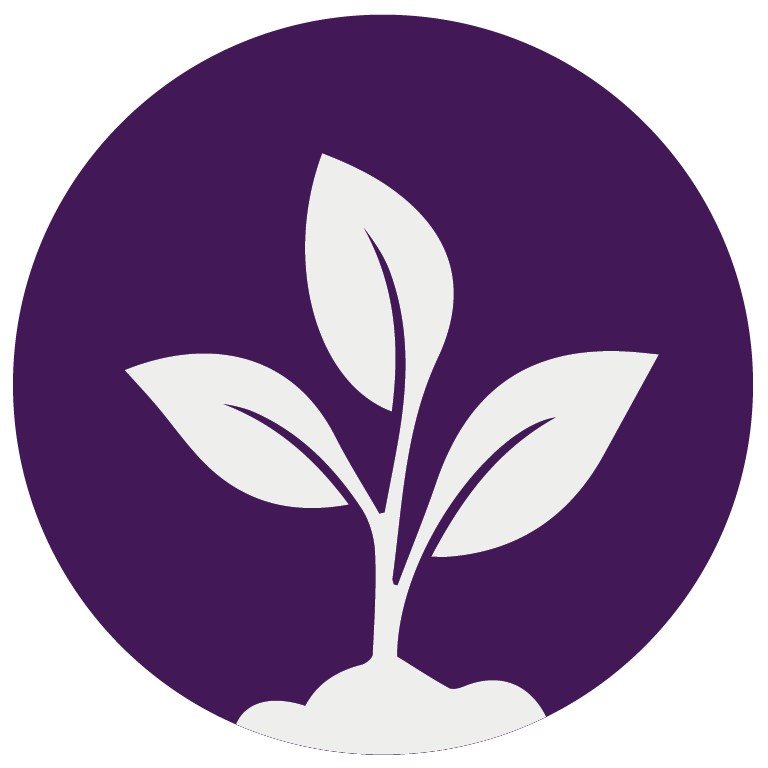 Unit
2.3
LO4
LO3
LO2
Assessment:
LO1
Learning:
6.4 The interdependent nature of business. the interdependent nature of business operations, finance, marketing and human resources within a business context. How these interdependencies underpin business decision making. The impact of risk and reward on business activity. The use of financial information in measuring and understanding business performance and decision making.
Learning:
5.4 Break-even. The concept of break-even, calculation of break-even quantity. The usefulness of break-even in business decision making.
NEA:
Unit:
Learning:
5.5 Cash and cash flow. The importance of cash to a business. The difference between cash and profit. The usefulness of cash flow forecasting to a business  Completion of cash flow forecasts
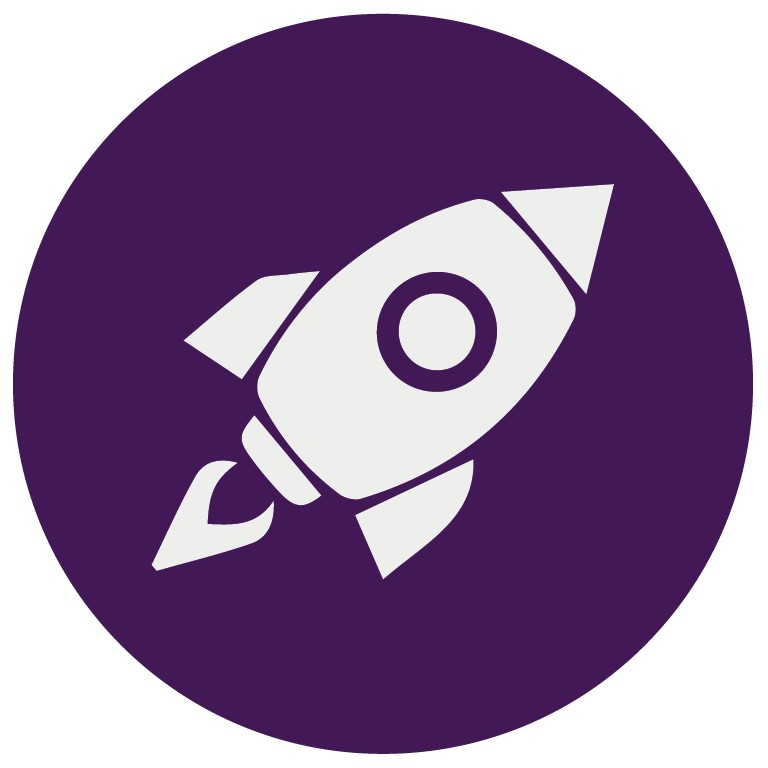 LO5
Learning:
4.4 Consumer law. The impact of consumer law on businesses
Learning: 
Understand why businesses plan, how they measure risk,/avoid failure. Sources of finance and creating business plans
Learning: 
Understanding external influences and constraints. Examining PESTLE factors, legal constraints e.gf Consumer and Employment legislation as well as business ethics
Learning: 
4.6 Working with suppliers. The role of procurement. The impact of logistical and supply decisions on businesses
Learning: 
4.5 Business location. Factors influencing business location
Learning:
4.3 The sales process and customer service. Methods of selling. The influence of e-commerce on business activity. The importance to a business of good customer service including after-sales service. The contribution of product knowledge and customer engagement to good customer service
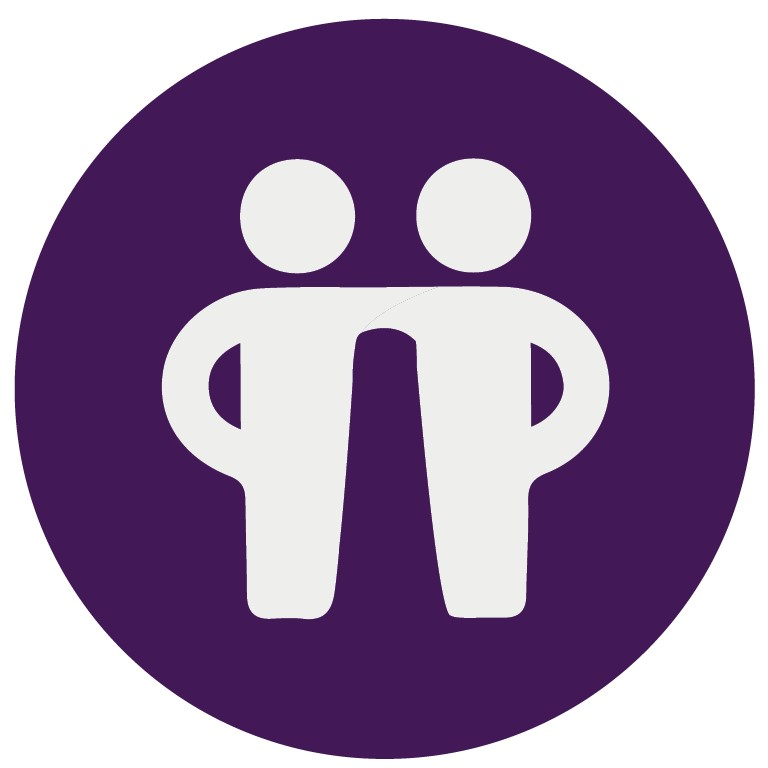 LO4
Unit
2.2
Unit 
2
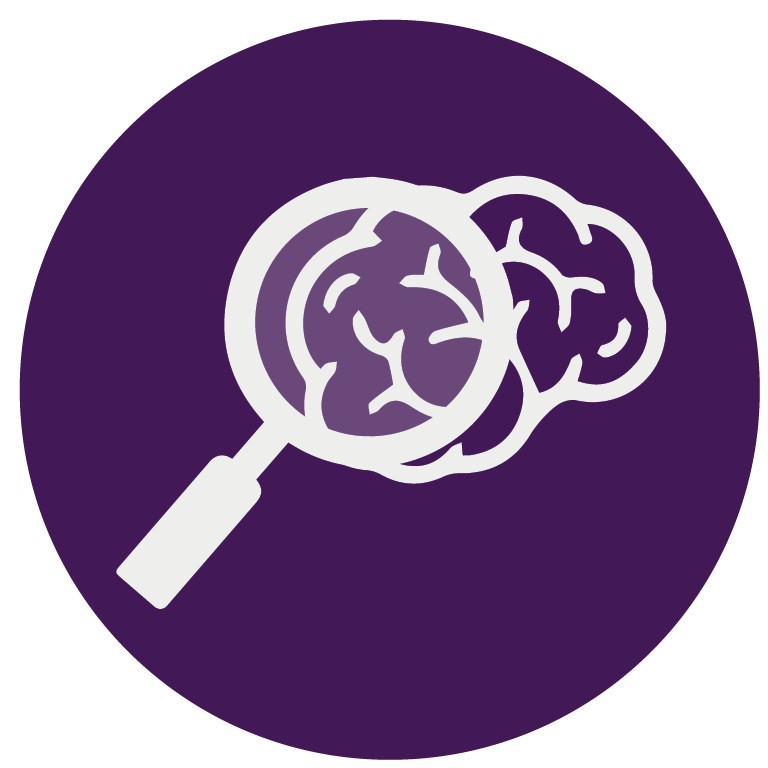 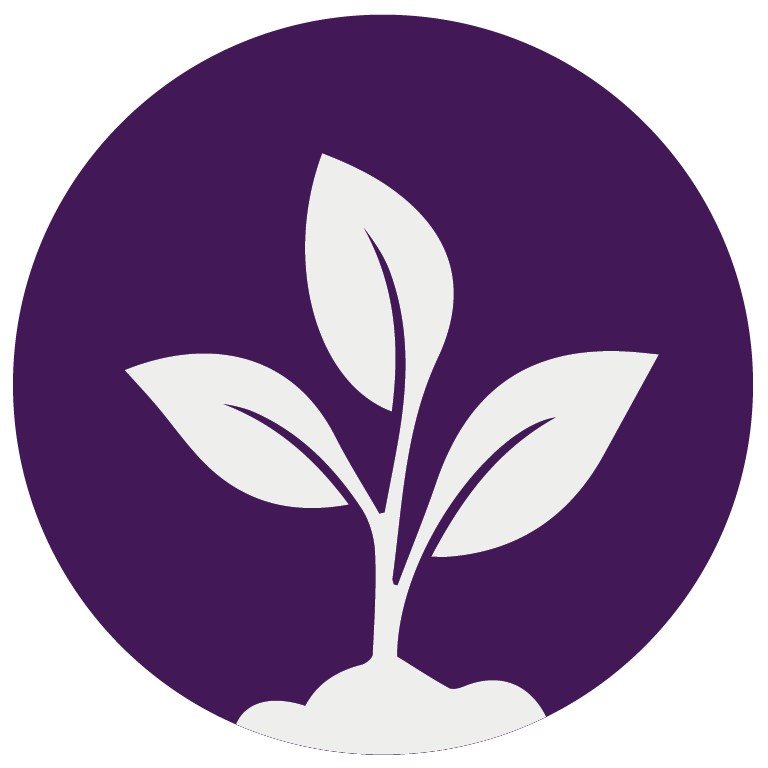 LO1
LO8
LO3
LO2
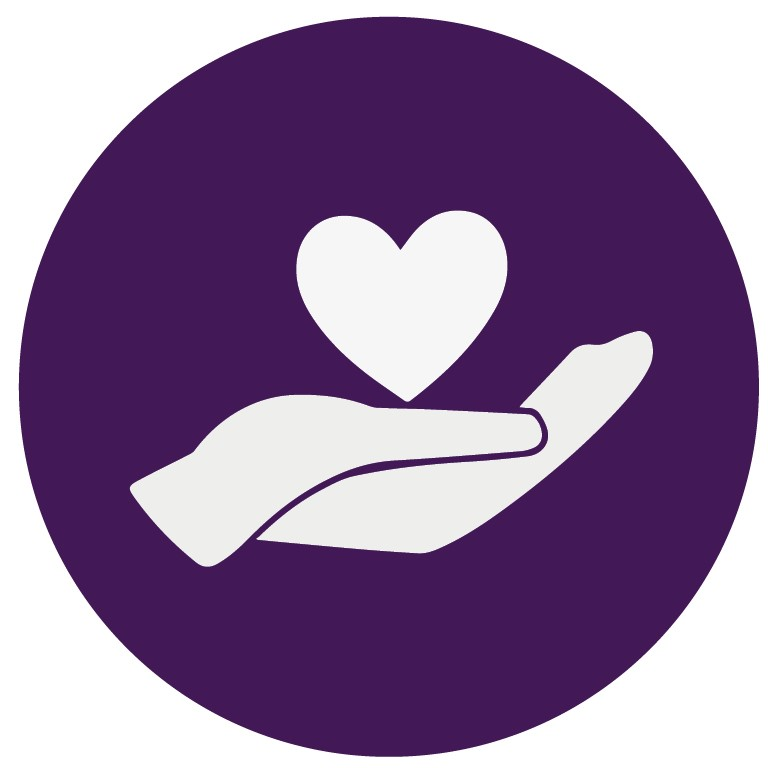 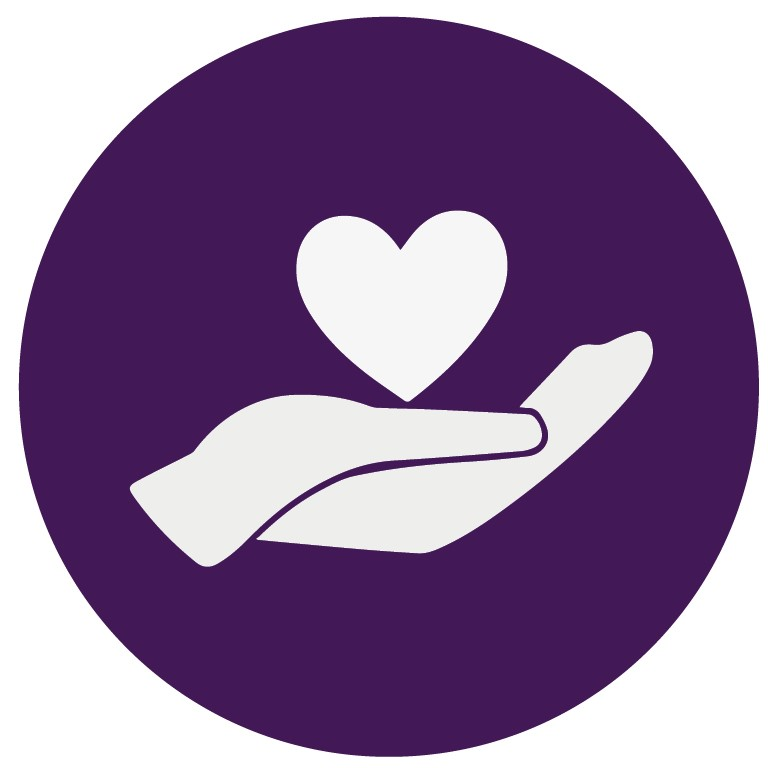 LO7
Learning:
5.1 The role of the finance function. The purpose of the finance function • The influence of the finance function on business activity
5.3 Revenue, costs, profit and loss. The concept of revenue, costs and profit and loss in business and their importance in business decision- making. The different costs in operating a business. Calculation of costs and revenue. Calculation of profit/loss. Calculation and interpretation of profitability ratios. Calculation and interpretation of average rate of return
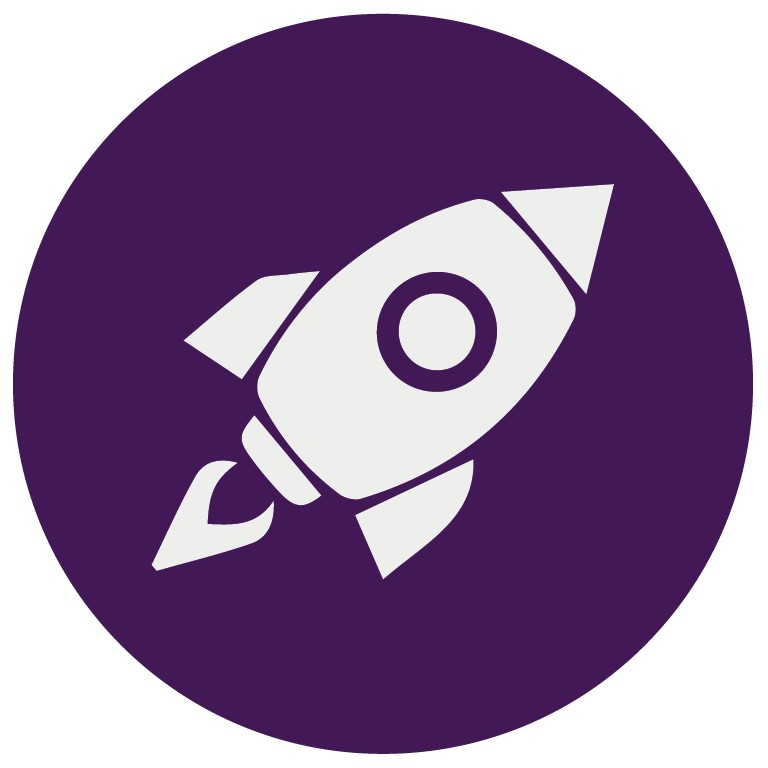 Learning: 
4.2 Quality of goods and services. The concept of quality. Methods of ensuring quality. The importance of quality in both the production of goods and the provision of services.
LO6
Learning: 
4.1 Production processes. Different production processes and their impact on businesses • The influence of technology on production and the impact on businesses
Learning: 
5.2 Sources of finance. The reasons businesses need finance. Ways of raising finance How and why different sources of finance are suitable for new and established businesses
Assessment:
LO5
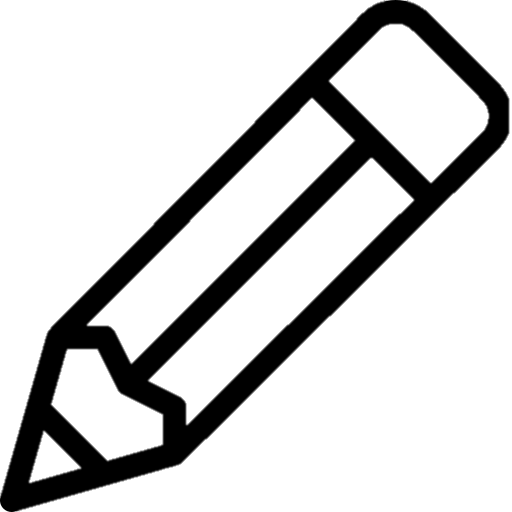 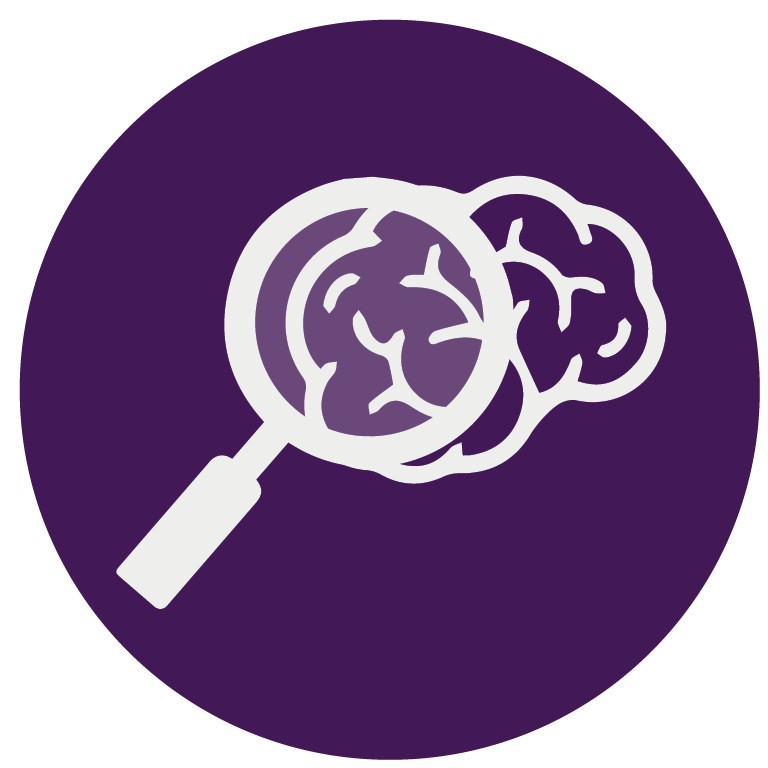 Unit
2.1
LO1
LO4
LO2
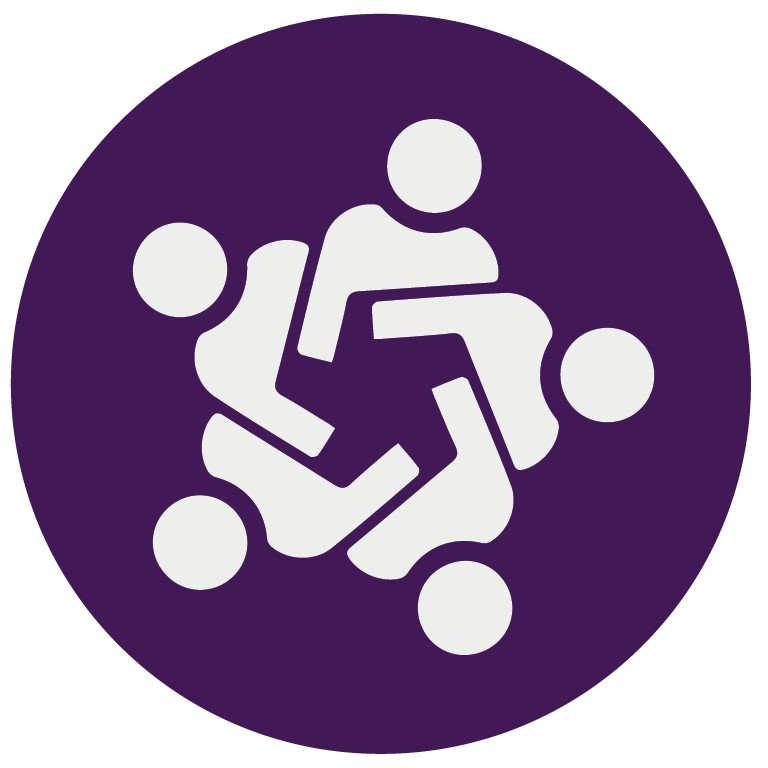 LO3
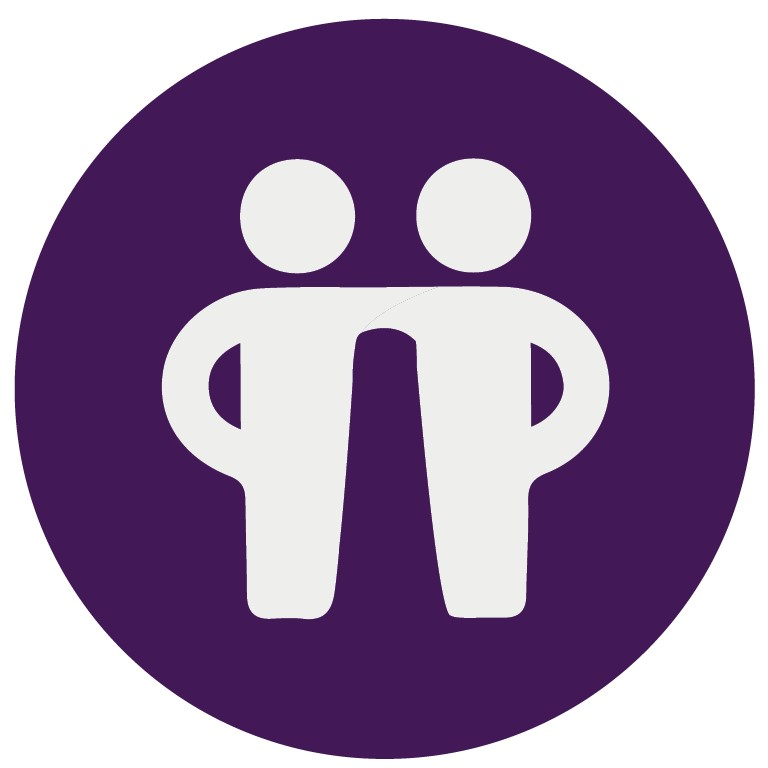 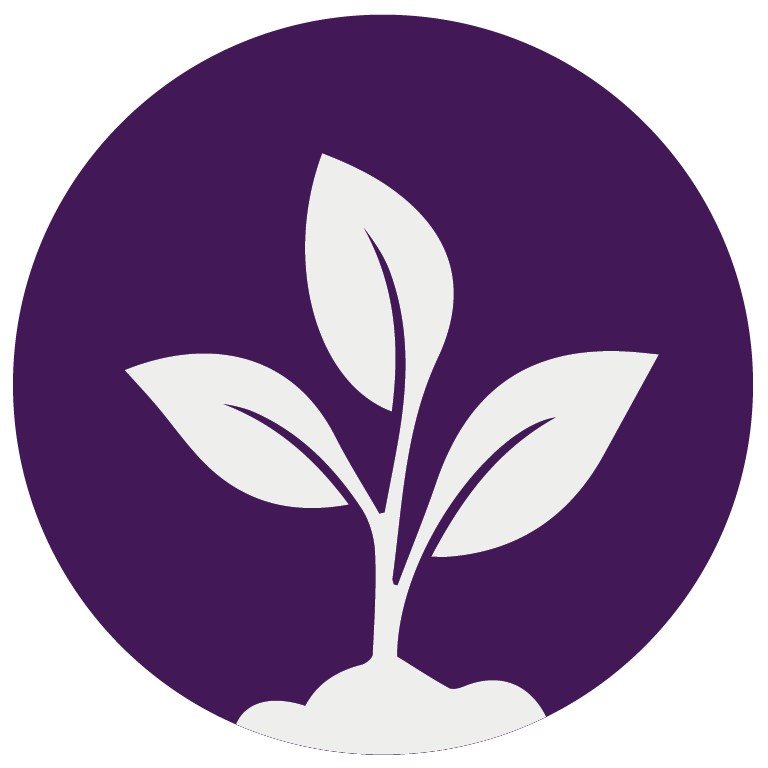 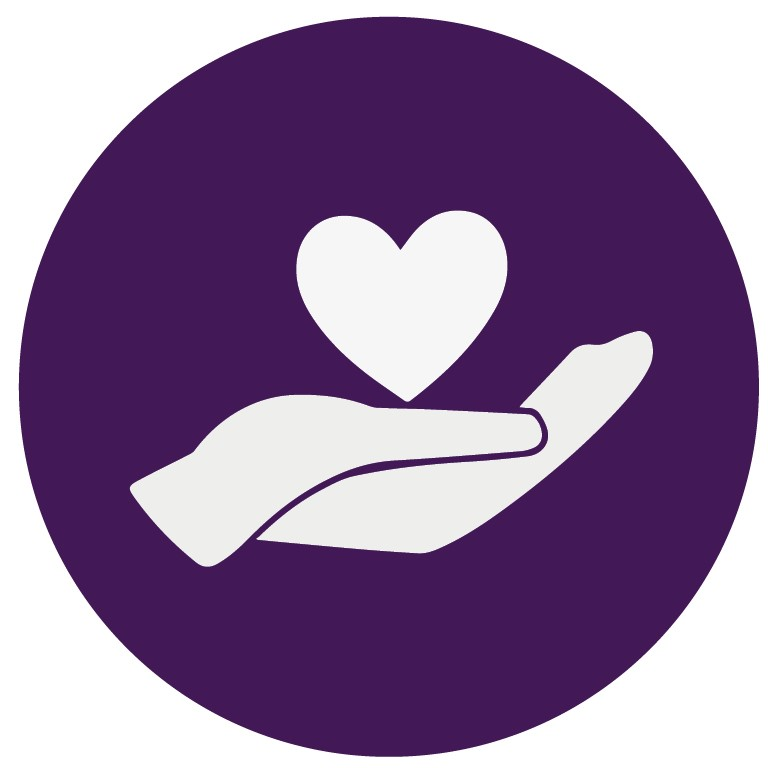 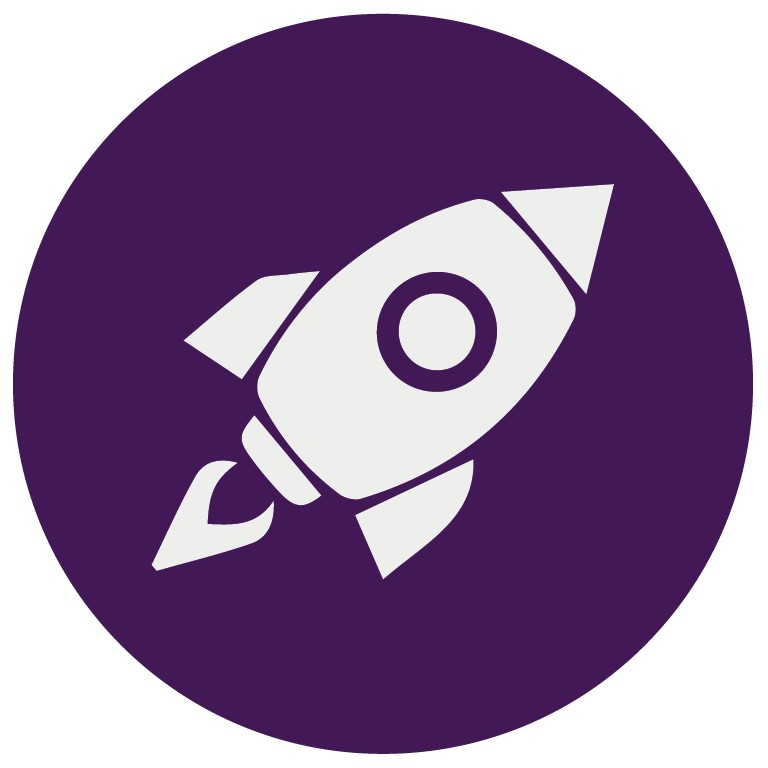 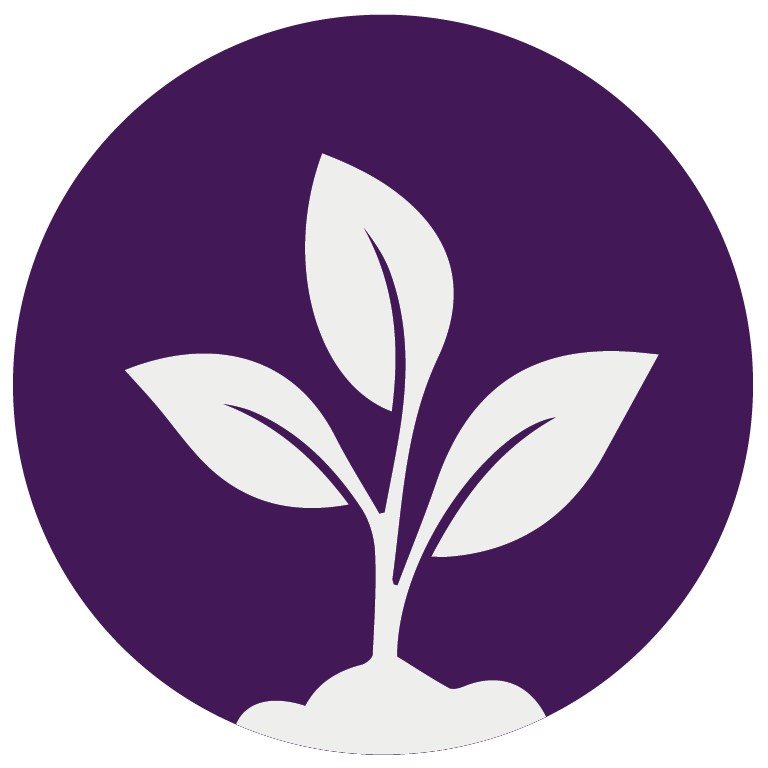 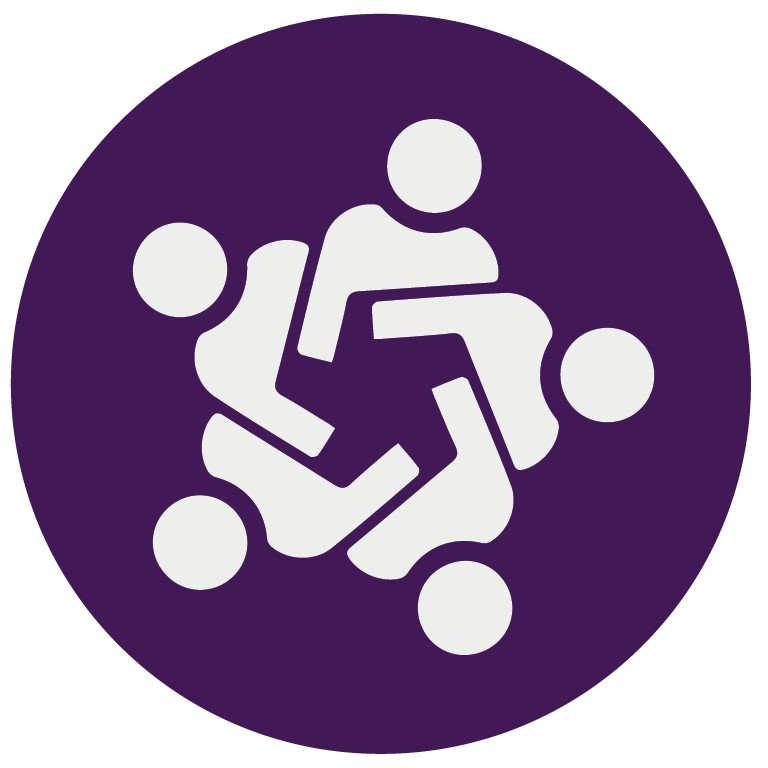 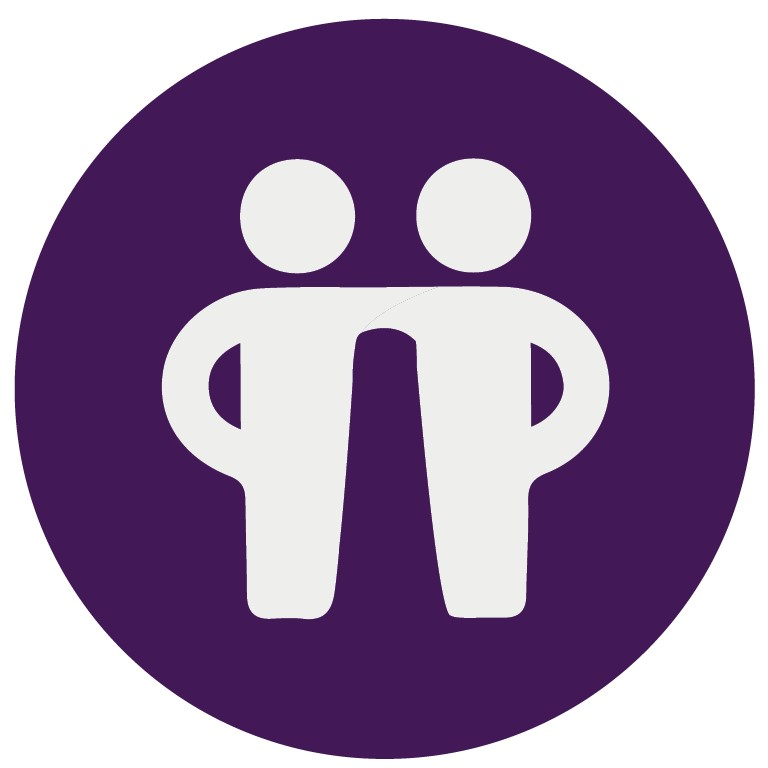 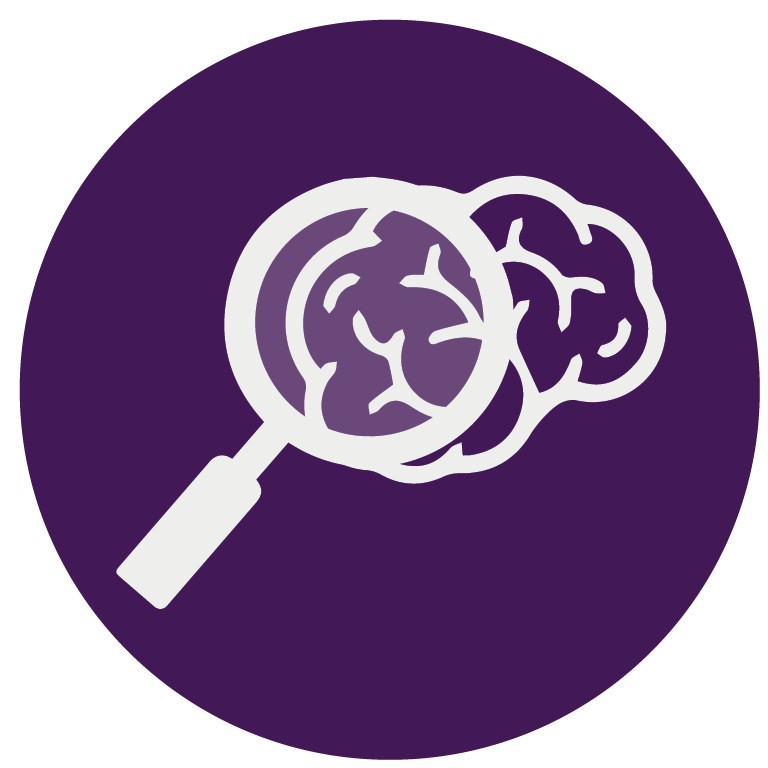